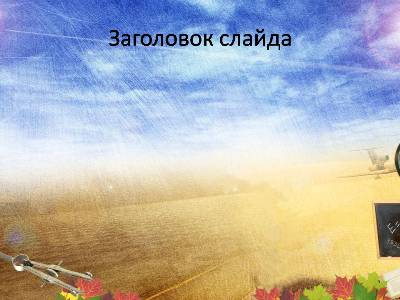 Наш сайт
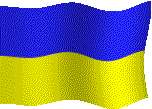 НАШ  КЛАС
Саджавська ЗОШ I-III ступенів
Опитування
Який ваш улюблений предмет?

Математика 
Украінська мова
Українська література
Історія 
Світова 
література 
Біологія 
Географія 
Хімія 
Фізика 
Фізкультура
Трудове навчання
8-А клас
Сторінки

Я – українець!
Наш клас
Розклад уроків
Шпаргалка
Світ наших захоплень
Шкільний гумор
Дитяча безпека
Батькам
Блог класного керівника
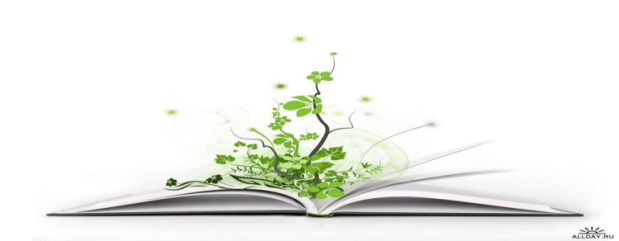 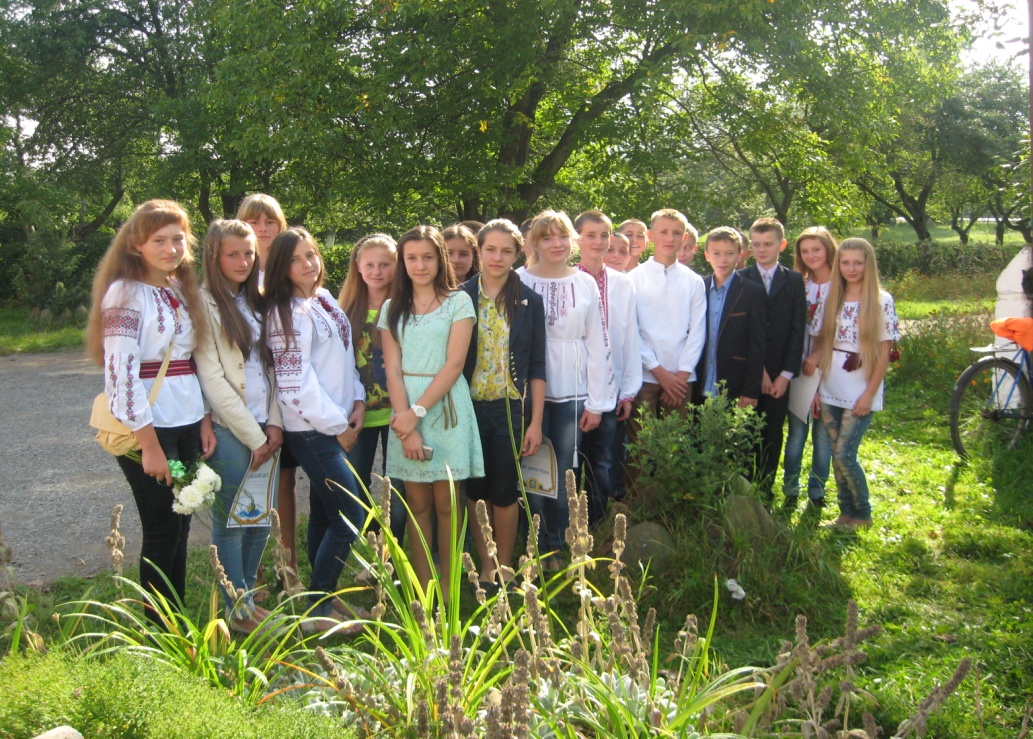 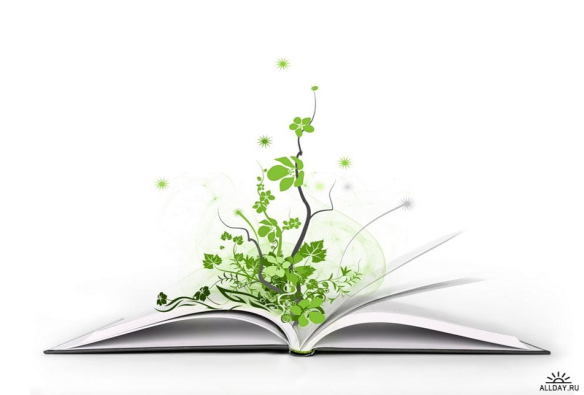 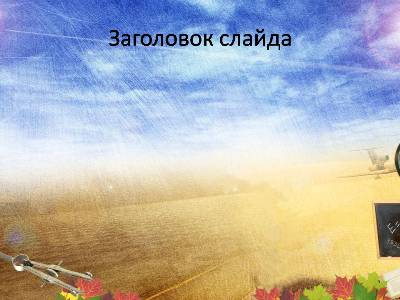 Безсмертя
Наш сайт
Вінець Овідія довіку не зів’яне;                                 Безсмертний «Плач» його, гіркий і незрівнянний,           Душні елегії, мов цвіт весняних лоз,            І чари сонячні його «Метаморфоз»,        І мудрі тонкощі ученого кохання.                       Хай Цезар злоститься, і хай літа вигнання                   Зігнуть високий стан і сивину вплетуть.                    І хай гуде сармат і гети смерть несуть,                  А гнівний Понт реве і горами вергає,—          Народи і віки не раз іще згадають                           Дзвінких його пісень легкий свавільний лад                             Стогнанням ніжних альб і дзвоном серенад.
М.Зеров
Саджавськ ЗОШ I-III ступенів
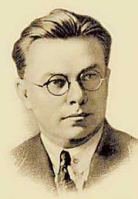 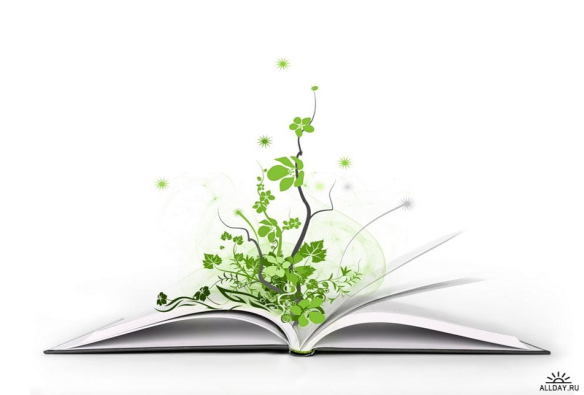 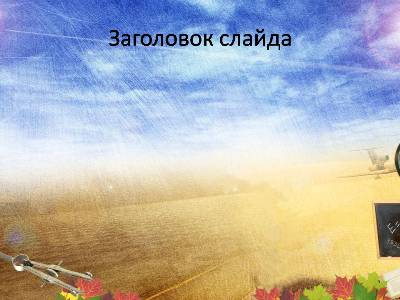 Наш сайт
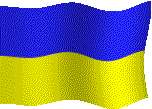 НАШ  КЛАС
Саджавська ЗОШ I-III ступенів
8-А клас
Сторінки

Я – українець!
Наш клас
Розклад уроків
Шпаргалка
Світ наших захоплень
Шкільний гумор
Дитяча безпека
Батькам
Блог класного керівника
Шпаргалка  Світова література
Овідій – один з найвідоміших представників “золотої доби” римської літератури (сенкан)
Життя і творчість Овідія
Овідій і Україна
Українські письменники про Овідія  
Крилаті вислови Овідія
Дослідження елегії “Зима на чужині”
Опис чужого краю
Опис чужинців
Словник почуттів  героя
“Метаморфози” – міфологічна картина античного світу
Тлумачення класифікації людей в моральному плані
Наша творчість
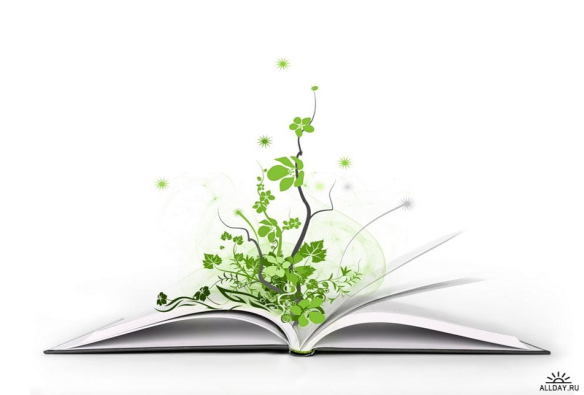 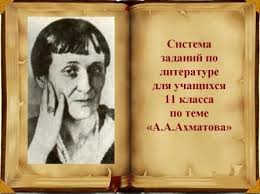 Публій Овідій Назон
(43 р. до н. е. — бл. 18 р. н. е.)
Народився в невеличкому містечку Сульмоні неподалік від Риму, в багатій і знатній родині.
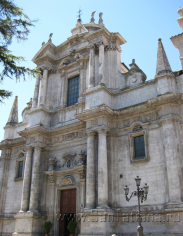 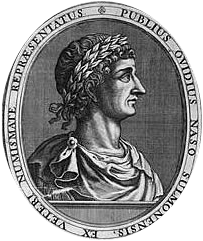 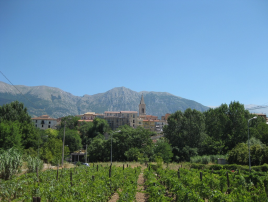 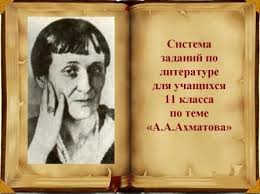 Овідія з дитинства              приваблювала 
поезія.
 Наприкінці 
століття
  його талант 
  досяг розквіту:
  
трагедія «Медея»;
три книги «Любовних елегій»;
поема «Наука кохання»;
поема «Ліки від кохання»;
 книга «Героїні»;
 «Фасти» («Римський календар»);
 поема «Метаморфози».
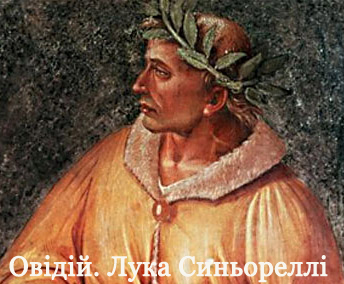 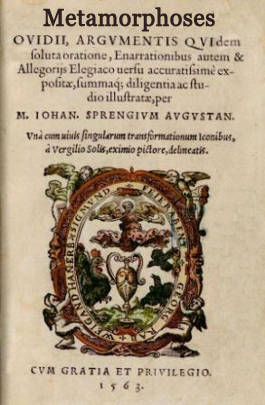 Твори мали 
такий великий успіх, 
що їх автора порівнювали 
з Вергілієм та Горацієм. 

До десяти разів йому присуджували перемоги на співочих змаганнях;

його всюди запрошували;

римська молодь вчила напам’ять його витончені вірші.
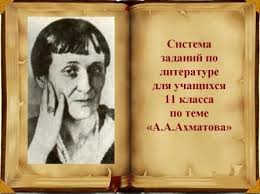 Вигнання
У 8 р. н. е. Август засилає Овідія на далеку окраїну імперії, на берег Чорного моря, в місто Томи (зараз це місто Констанца в Румунії).  Помер поет у вигнанні у 18 р. н. е.
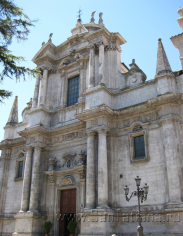 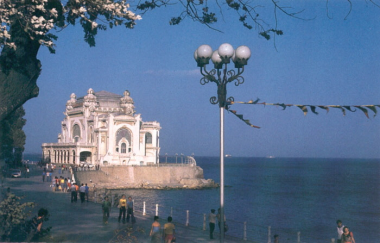 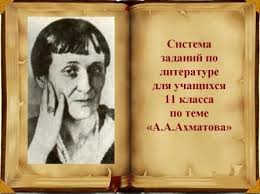 Овідіополь
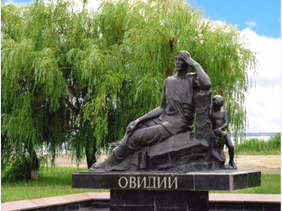 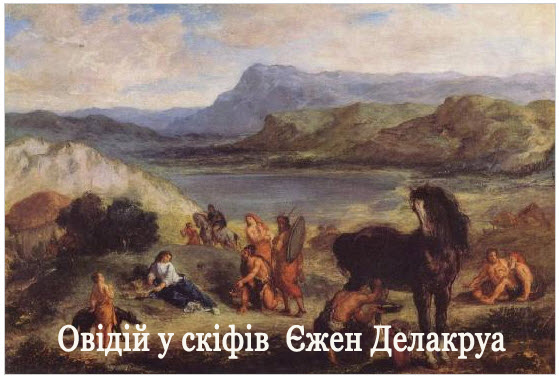 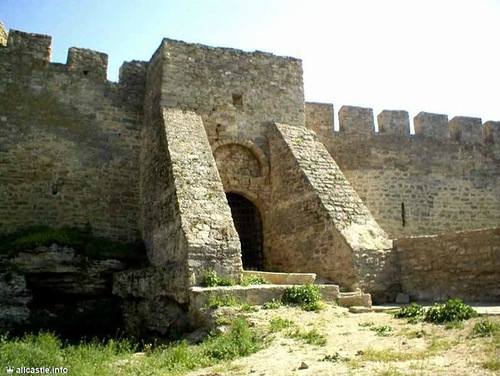 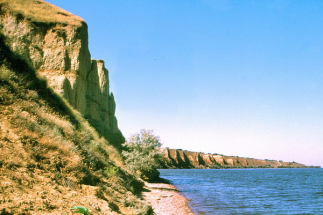 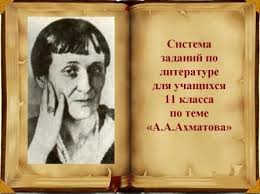 Візитна картка поеми “Метаморфози”
Композиція: 
 зачин - пролог (чотири покоління людські);
 виклад оповідей про майже 250 перетворень;
 завершальна частина - поетичний виклад учення Піфагора про переселення душ як обґрунтування "перетворень».

 Популярність: В епоху Відродження «Метаморфози» - невичерпне джерело сюжетів для художників і письменників. У XVII—XVIII ст. за творами Овідія було написано багато опер та балетів.
«Метаморфози» («Перевтілення») – міфологічна картина  античного світу.

Жанр — розповідна поема, яка складається з 15-ти книг, що містять 250 малих поем, кожна з яких закінчується перевтіленням.
	
Основа сюжету — давньогрецькі та давньоримські міфи про перетворення від створення світу до сучасних Овідію часів.

Віршовий розмір — гекзаметр.
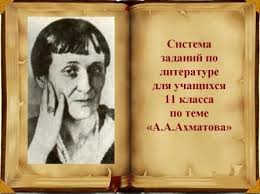 Метаморфози в міфології
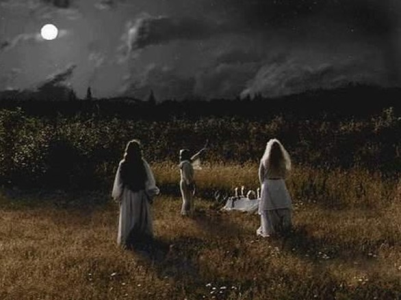 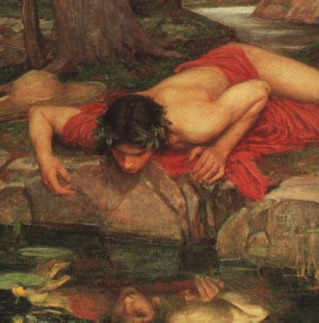 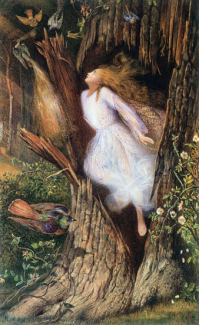 Астрея
Нарцис
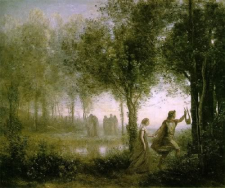 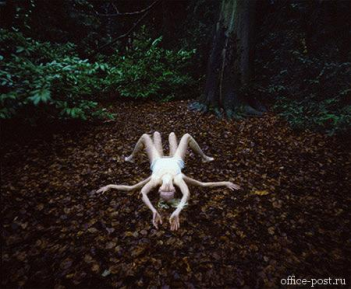 Дафна
Арахна
Філемон і Бавкіда
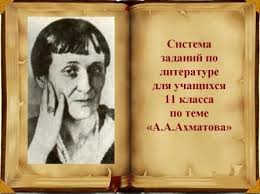 +
-
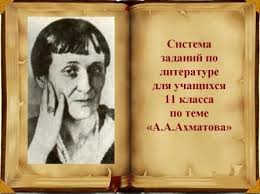 ДОБРО
ЗЛО
Правота
Чесність
Мир
Кривда
 Хитрість
 Брехня
 Підступність
 Насильство
 Жадоба на  гроші
 Війна 
Никне побожність і віра
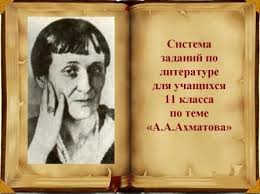 ДОБРО
ЗЛО
Правота
Чесність
Мир
Любов
Милосердя
Віра в Бога
Справедливість
Співчуття
Допомога
Повага
Працьовитість …
Кривда
 Хитрість
 Брехня
 Підступність
 Насильство
 Жадоба на  гроші
 Війна 
 Никне побожність і віра